Blok 2 Rassenkennis
Vogels
Niveau 2, 3 en 4
Sierhoenders
Goudfazant
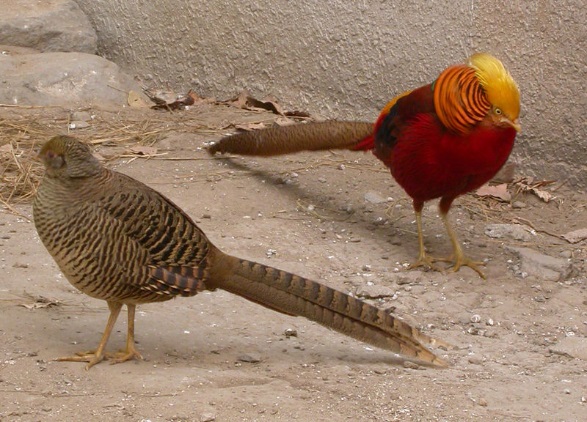 Lady Amherstfazant
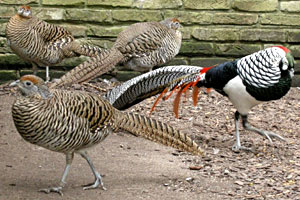 Ringnek Fazant (bosfazant/jachtfazant)
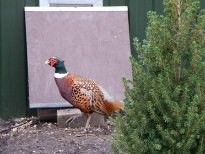 Koningsfazant
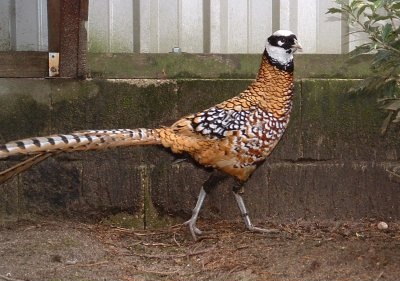 Japanse kwartel
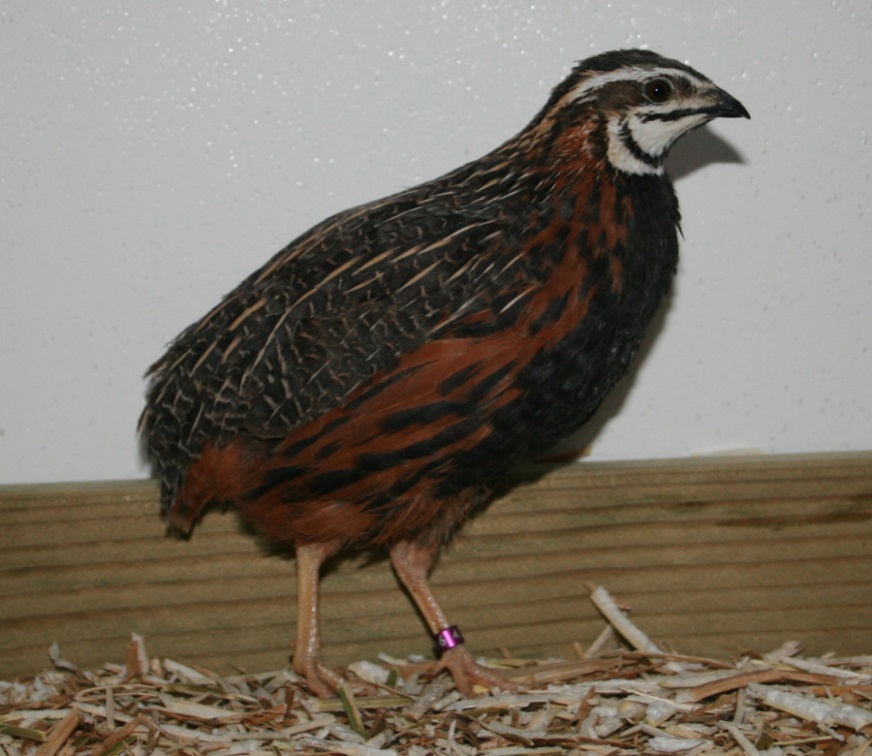 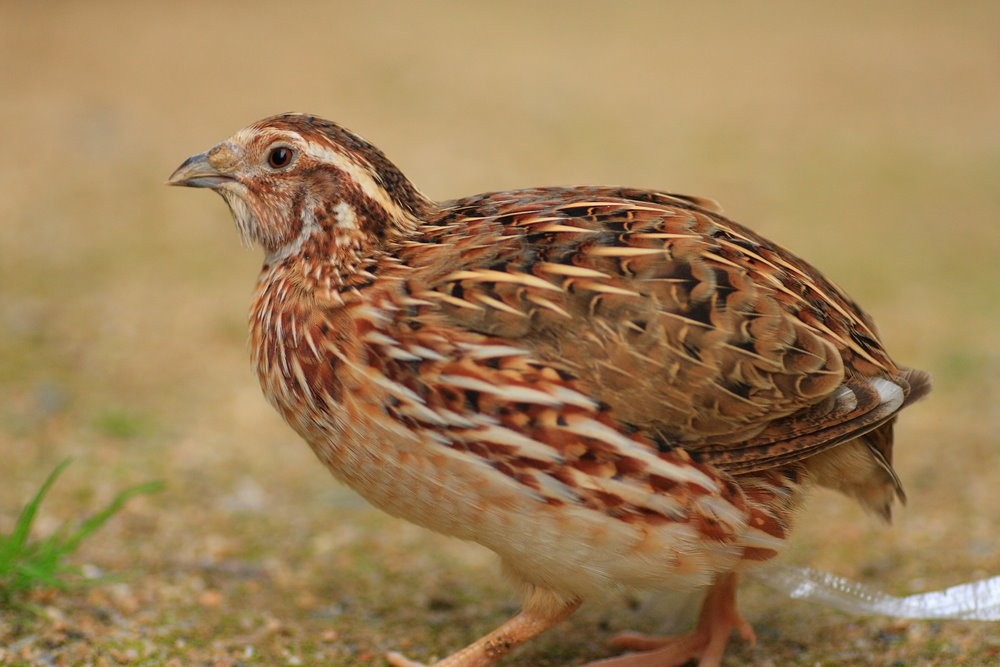 Chinese Dwergkwartel
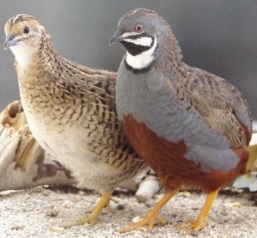 Roulroul
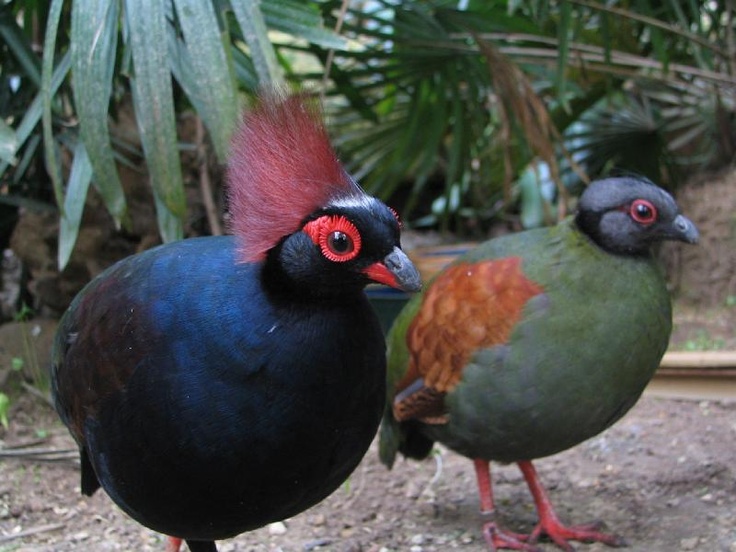 Helmparelhoen
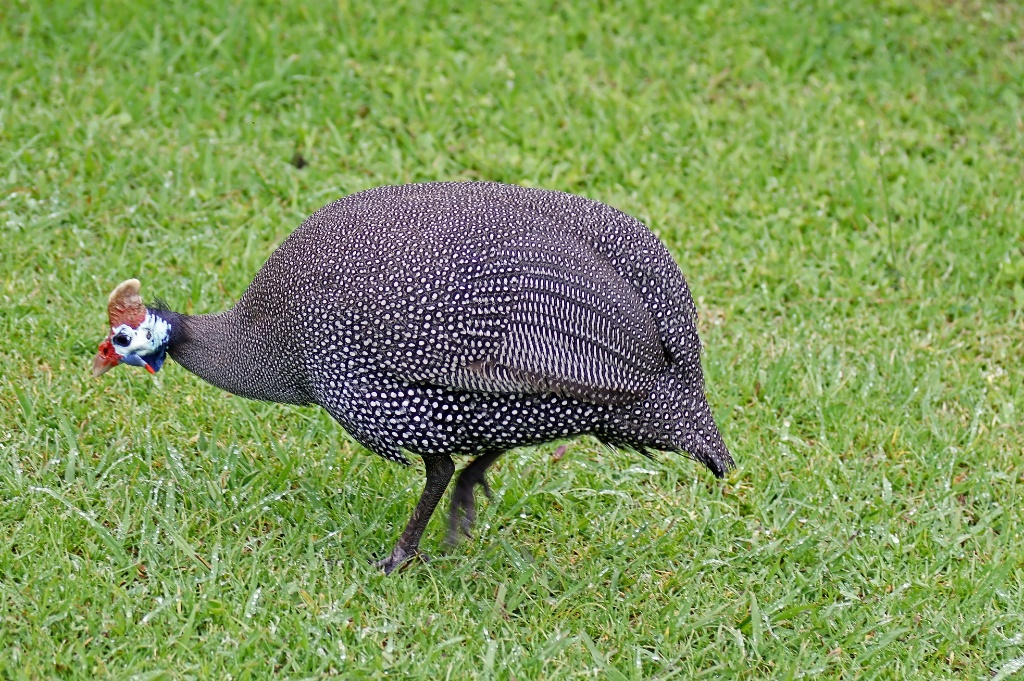 Rood Kamhoen
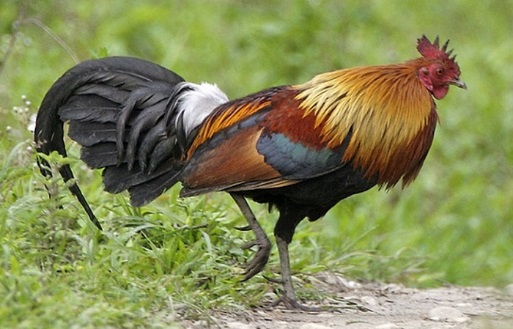 Kalkoen
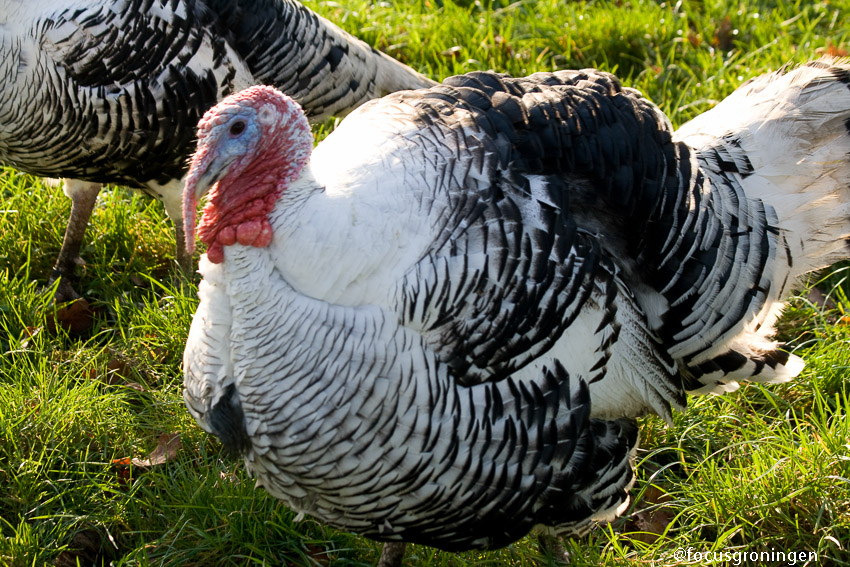 Blauwe Pauw
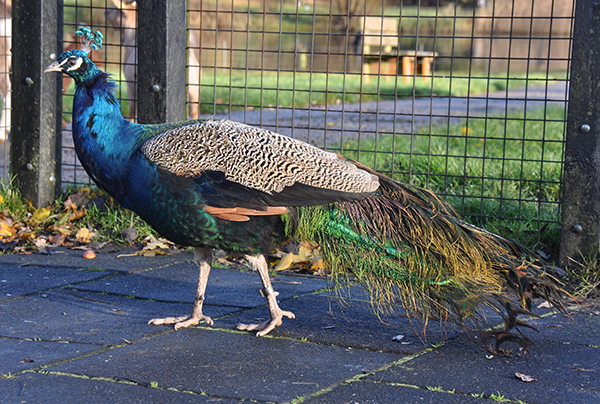 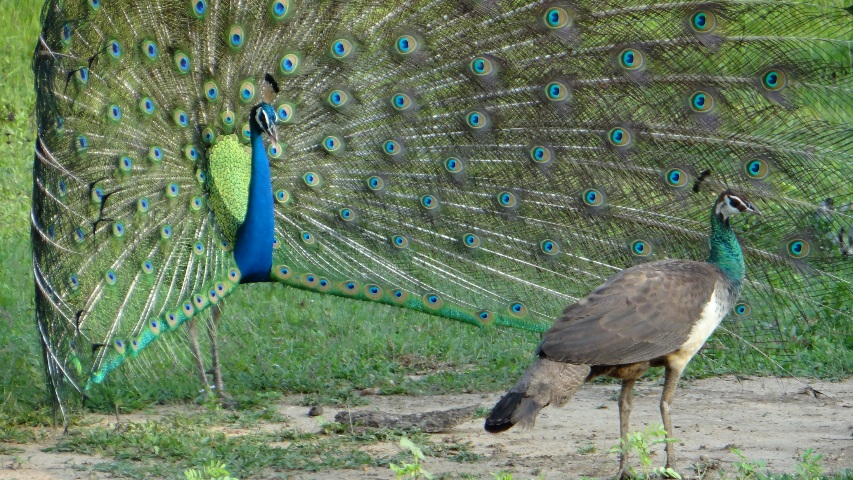 Californische Kuifkwartel
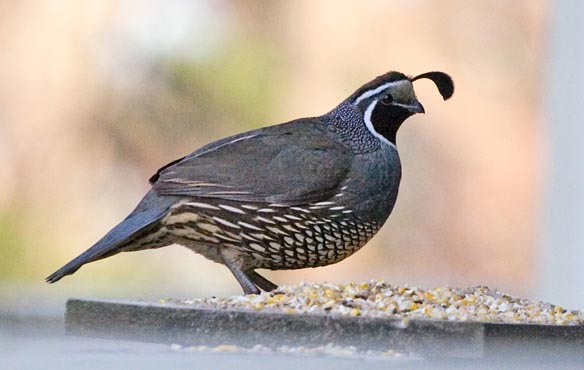 Sclater’s Hokko
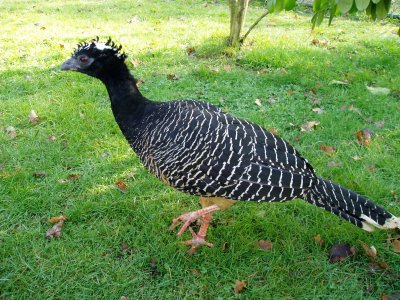 Temminck’s Tragopaan
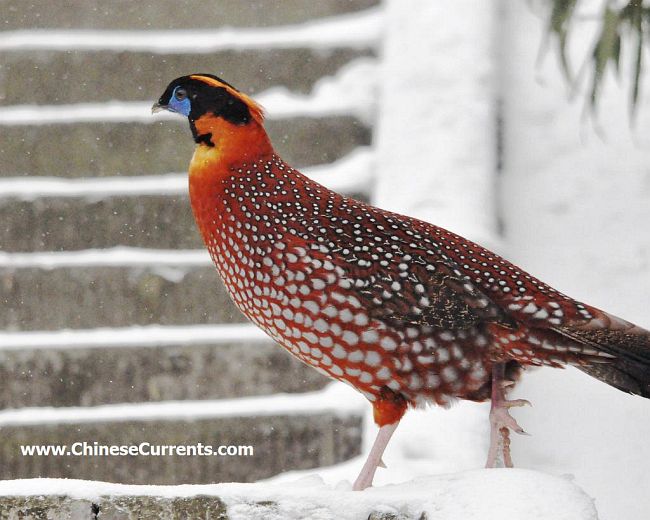 Patrijs
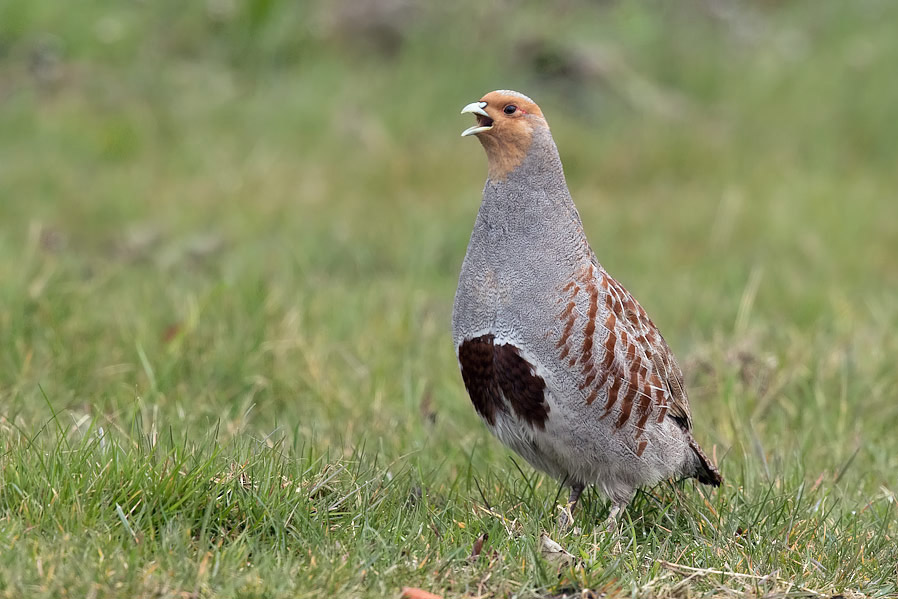 Hoenders
Barnevelder
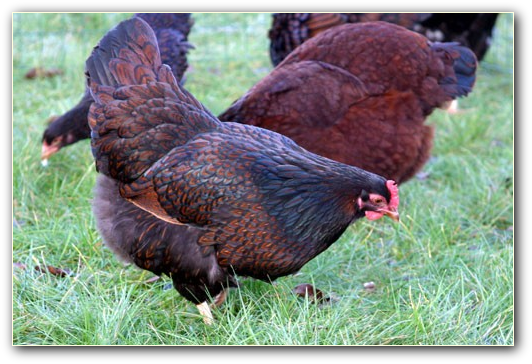 Brahma
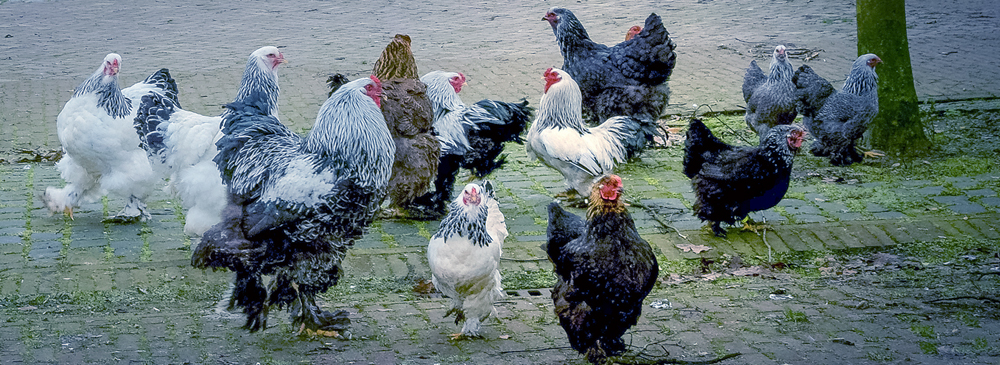 New Hampshire
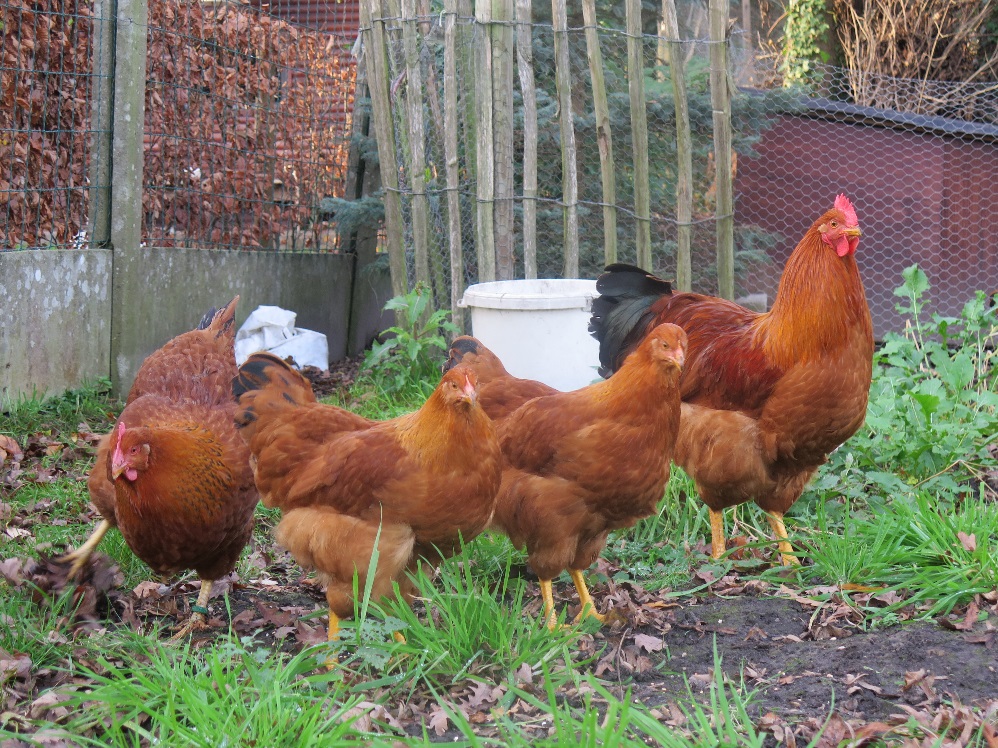 Witte leghorn
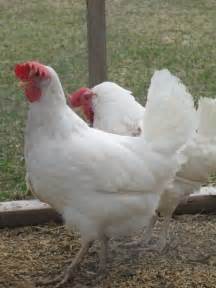 Japanse Zijdehoen
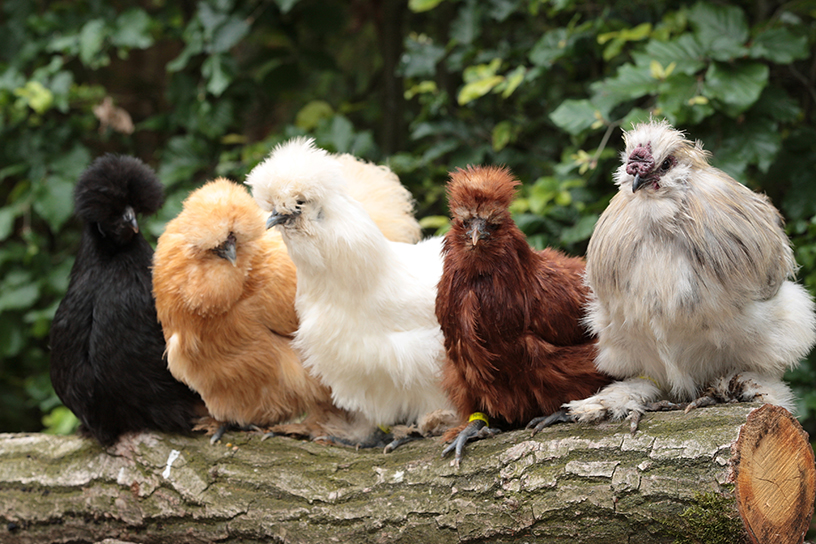 Chabo
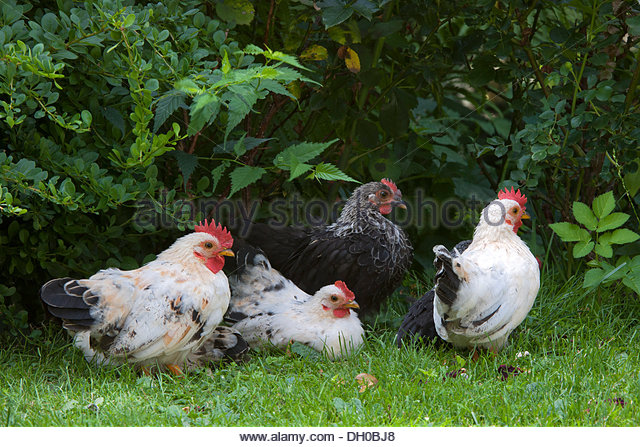 Hollandse Kuifhoen
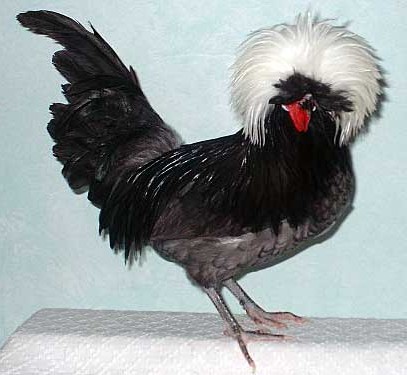 Hollandse kriel
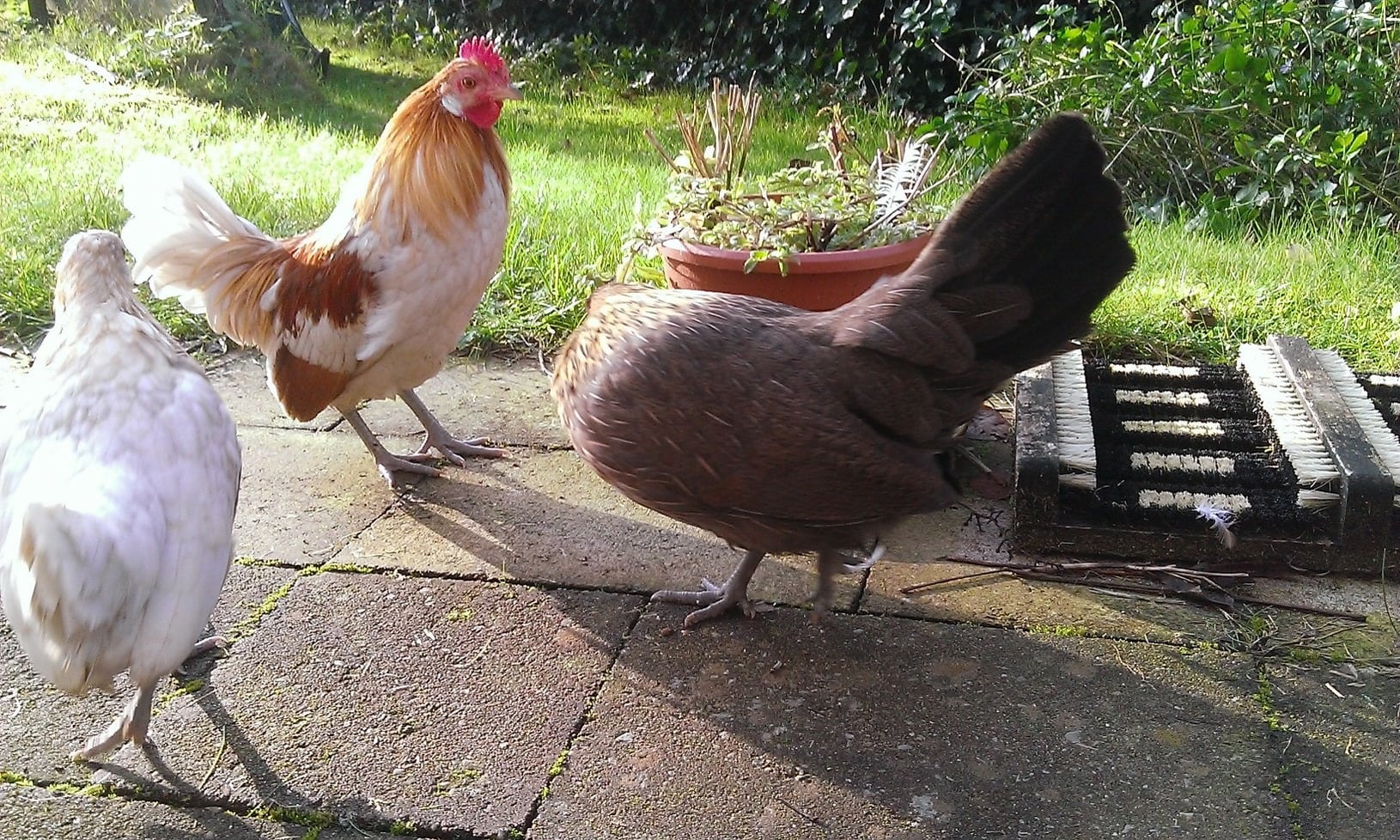 Sebright
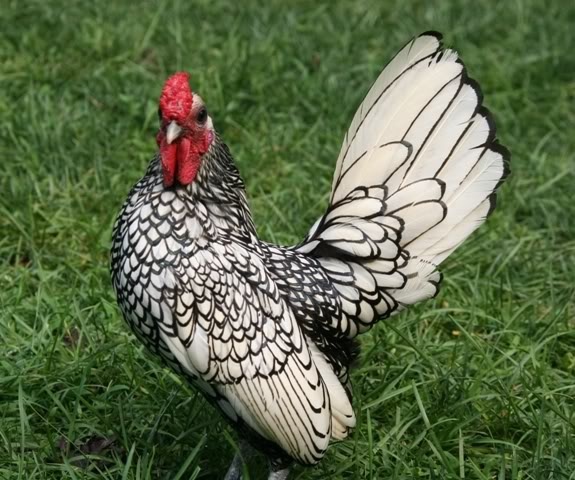 Cochin
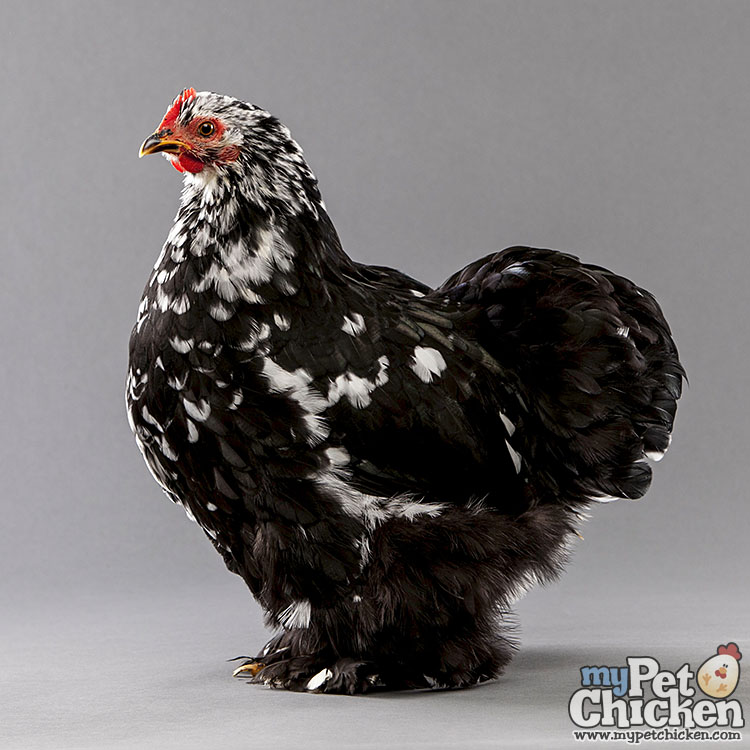 Lakenvelder
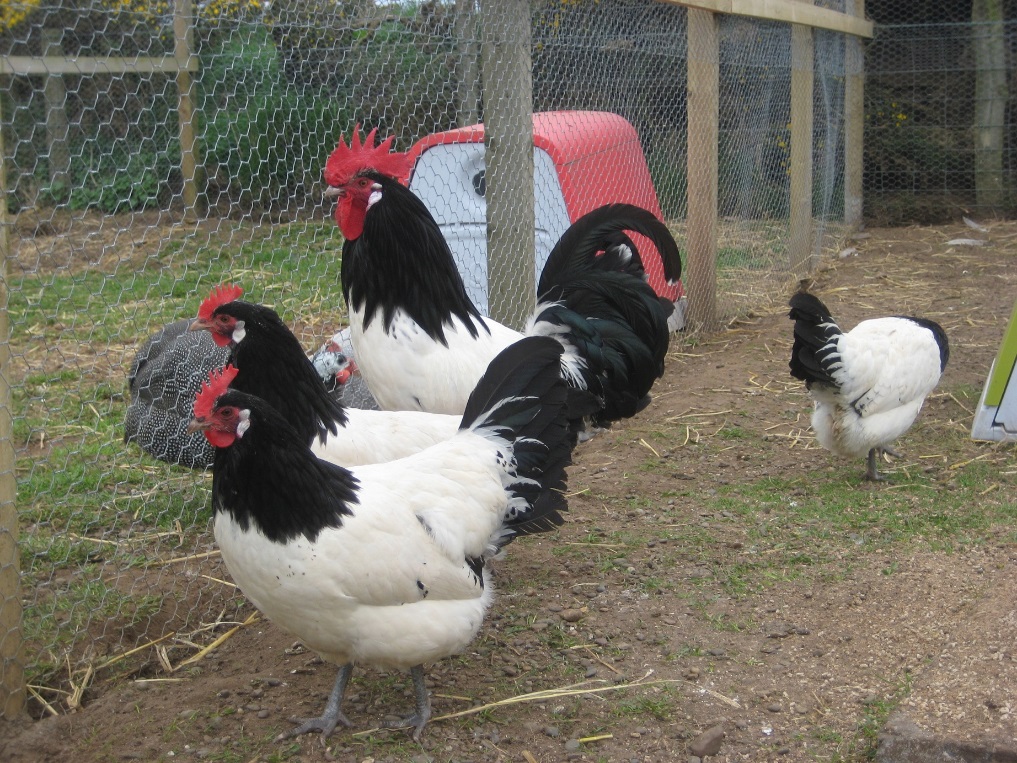 Nederlandse Sabelpootkriel
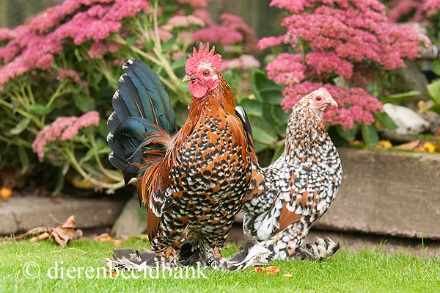 Wyandotte
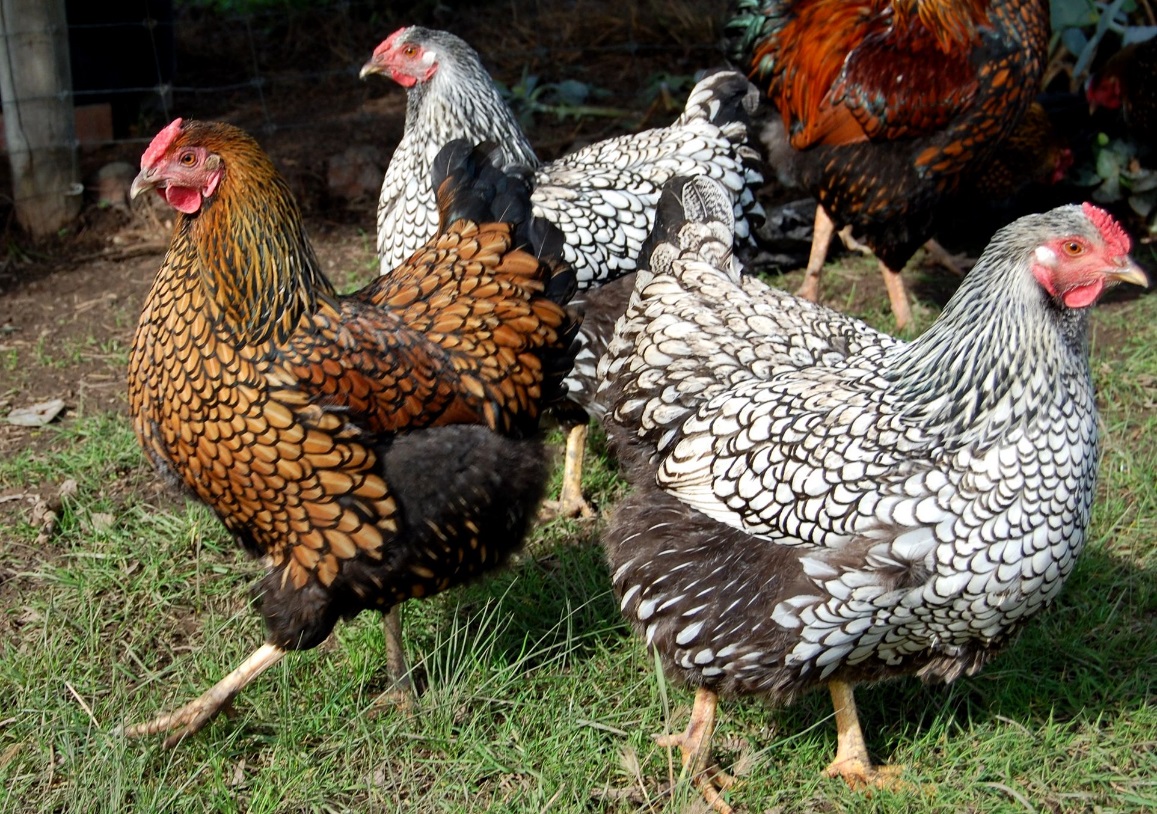 Welsumer Kriel
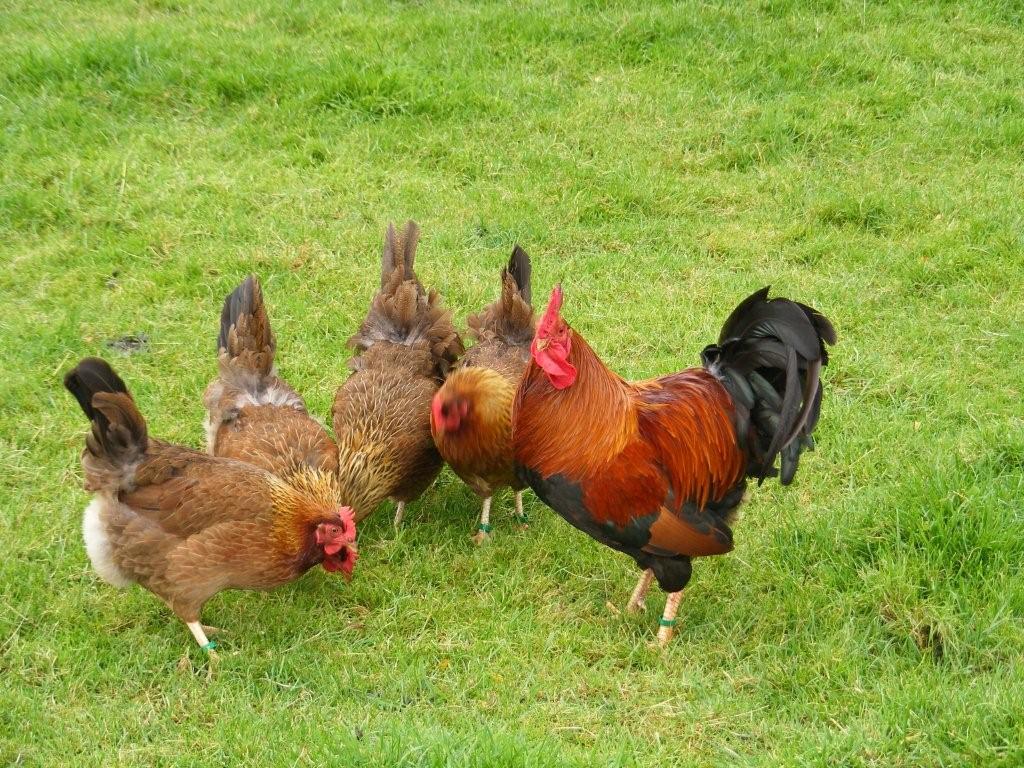 Antwerpse Baardkriel
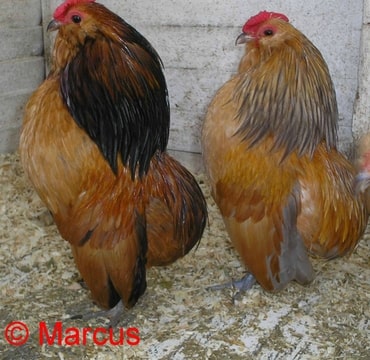 Nederlandse Uilebaard
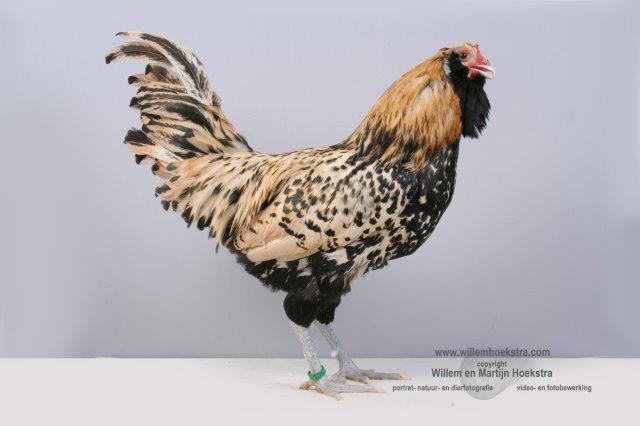 Marans
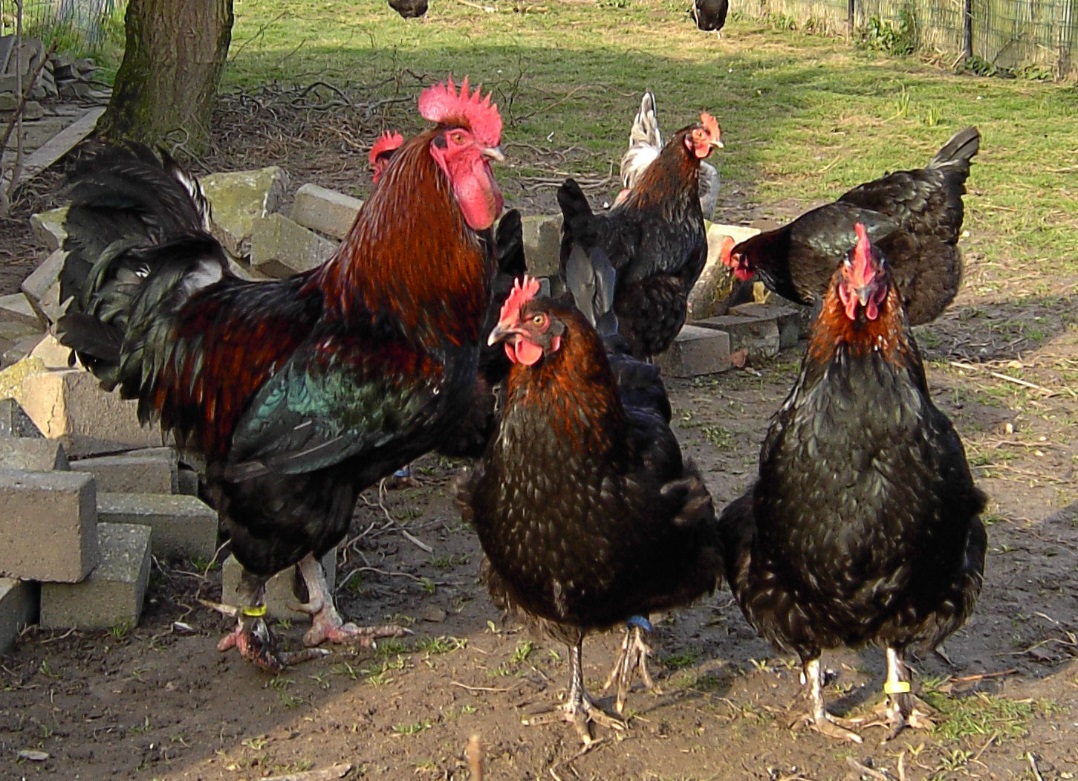 Hollandse Kraaikop
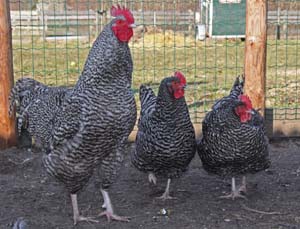 Araucana
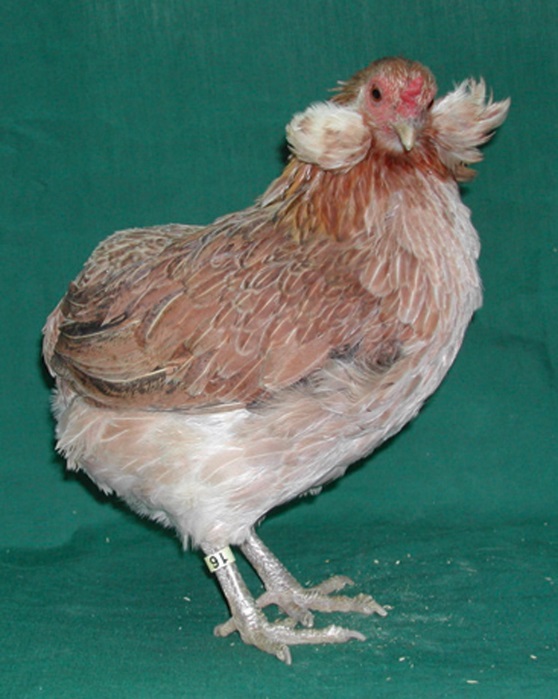 Orpington
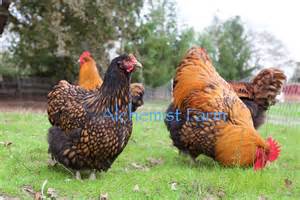 Volierevogels
Valkparkiet
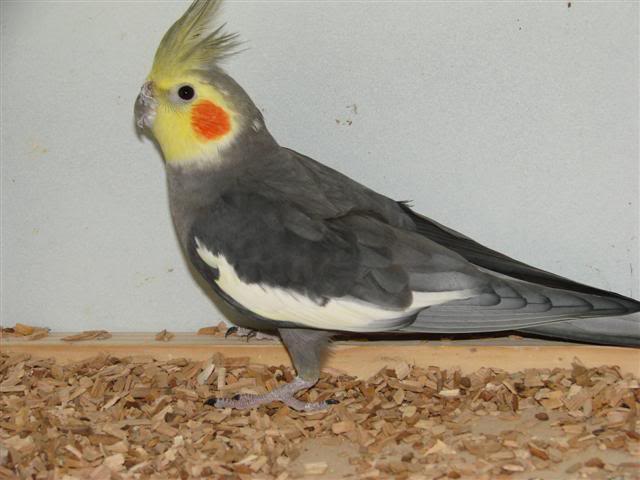 Grijze Roodstaartpapegaai
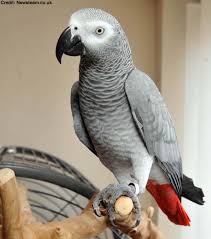 Senegalpapegaai (Bonte Boertje)
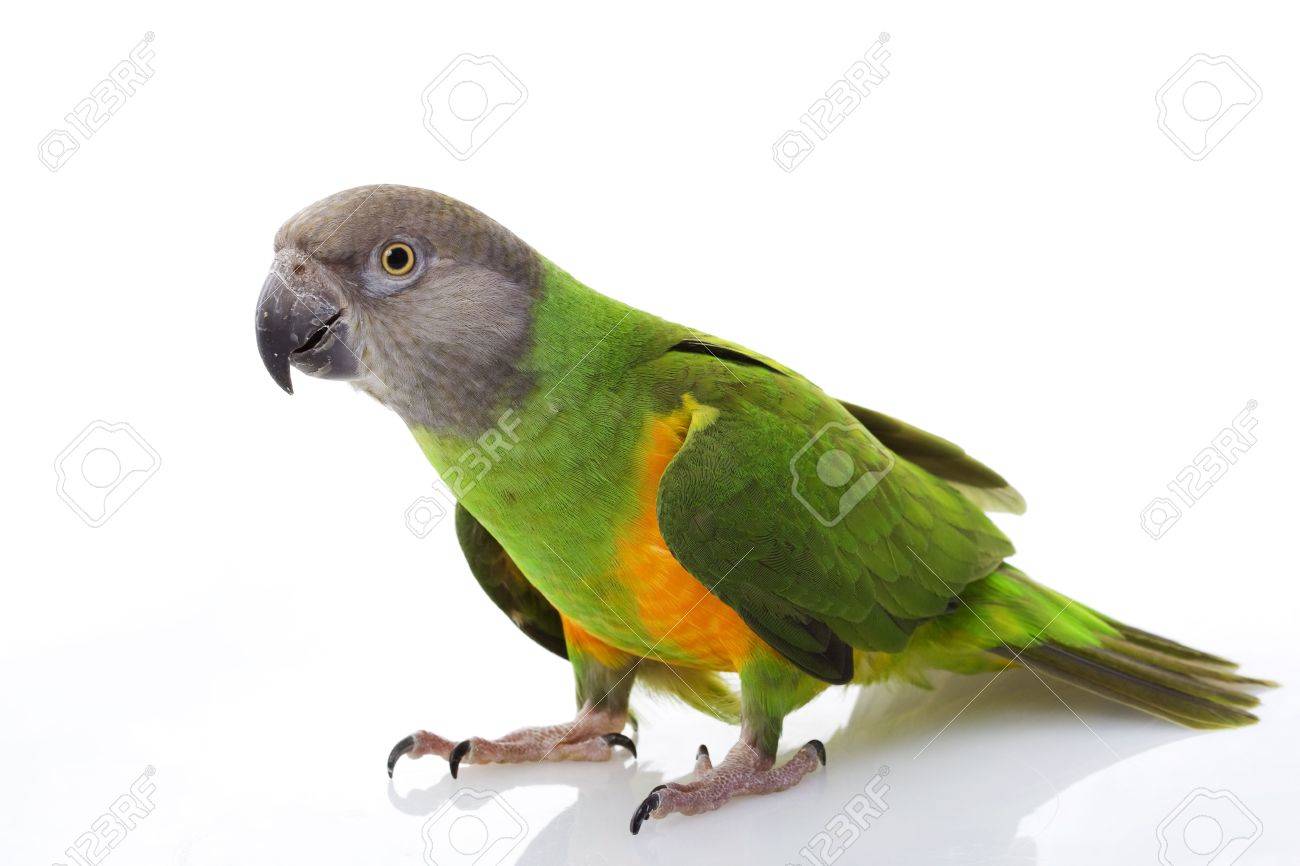 Blauwgele Ara
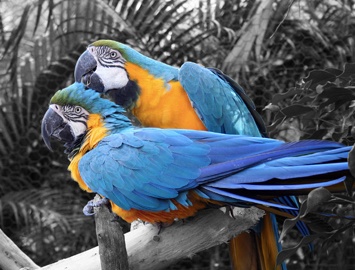 Lori Van De Blauwe Bergen
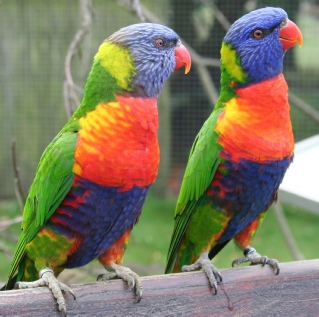 Halsbandparkiet
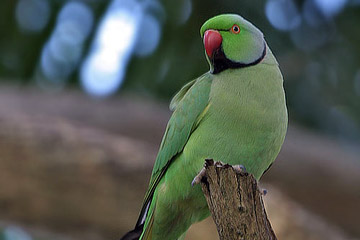 Kanarie
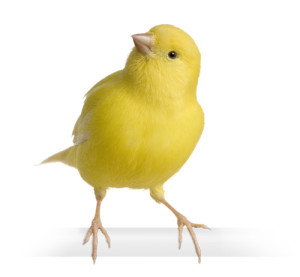 Diamantvink
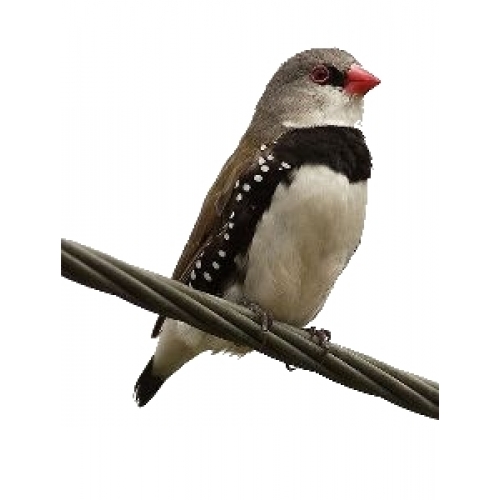 Zebravink
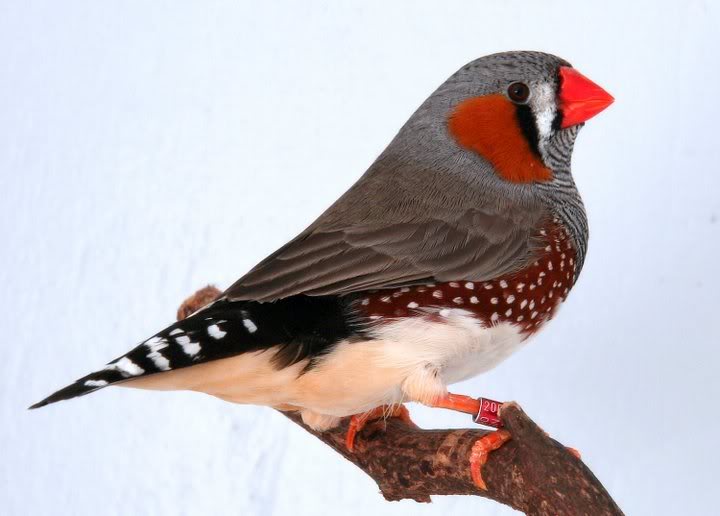 Rijstvogel
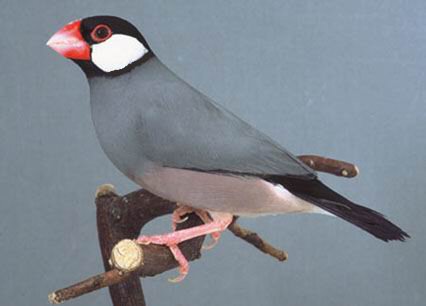 Watervogels
Knobbelzwaan
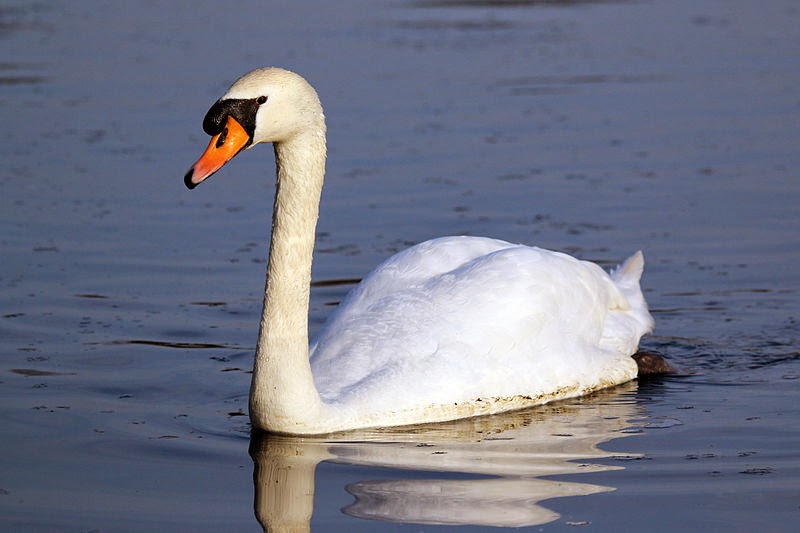 Zwarte Zwaan
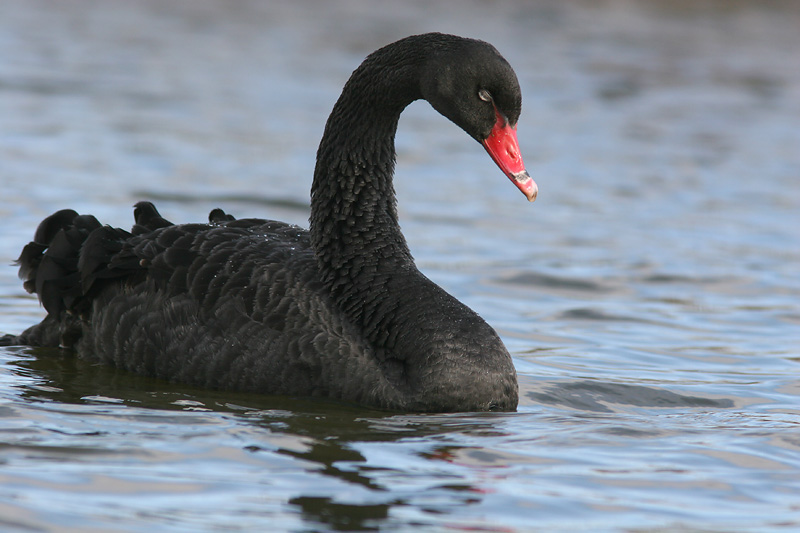 Witwangfluiteend
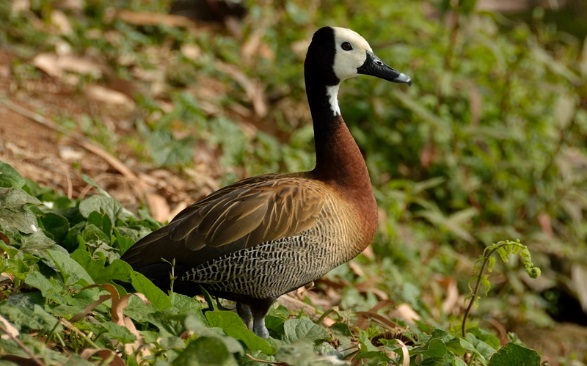 Witkopstekelstaarteend
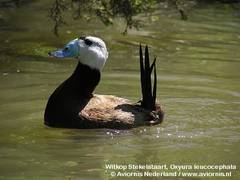 Grauwe Gans
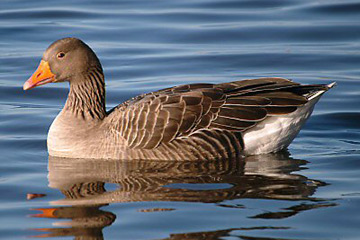 Roodhalsgans
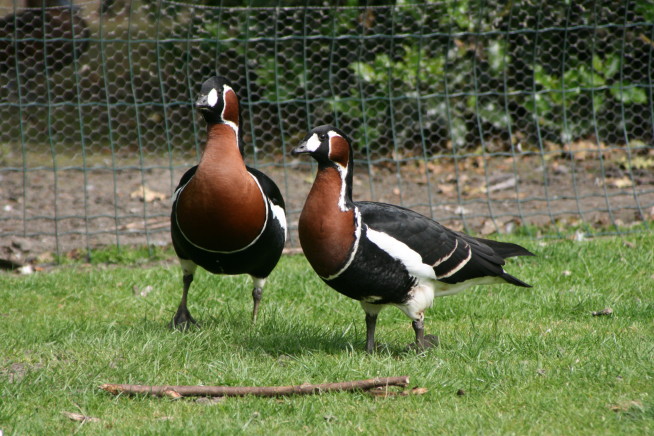 Bergeend
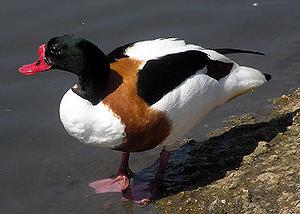 Muskuseend
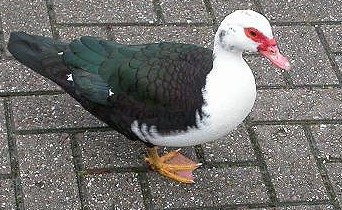 Mandarijneend
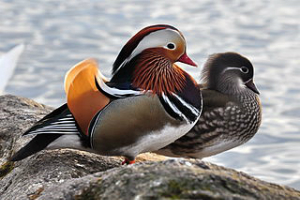 Carolina-Eend
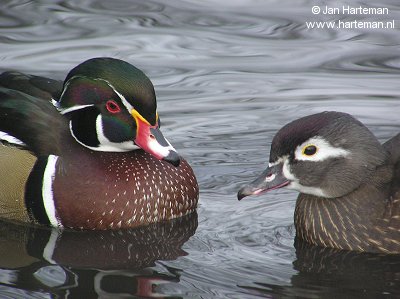 Roodschoudertaling
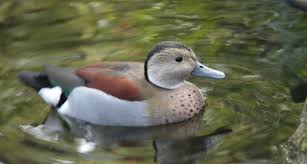 Europese Smient
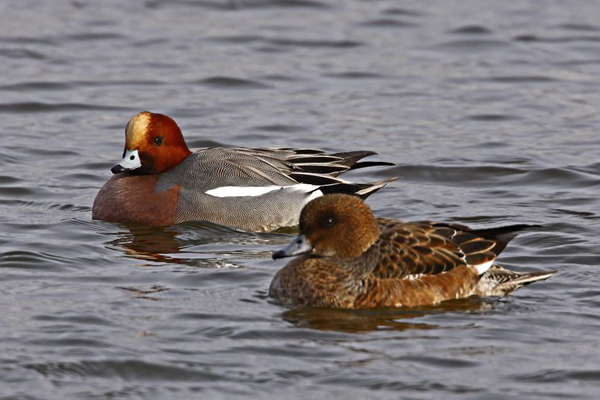 Wintertaling
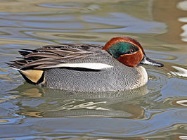 Slobeend
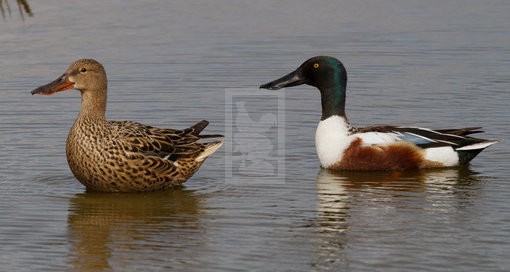 Hollandse Kuifeend
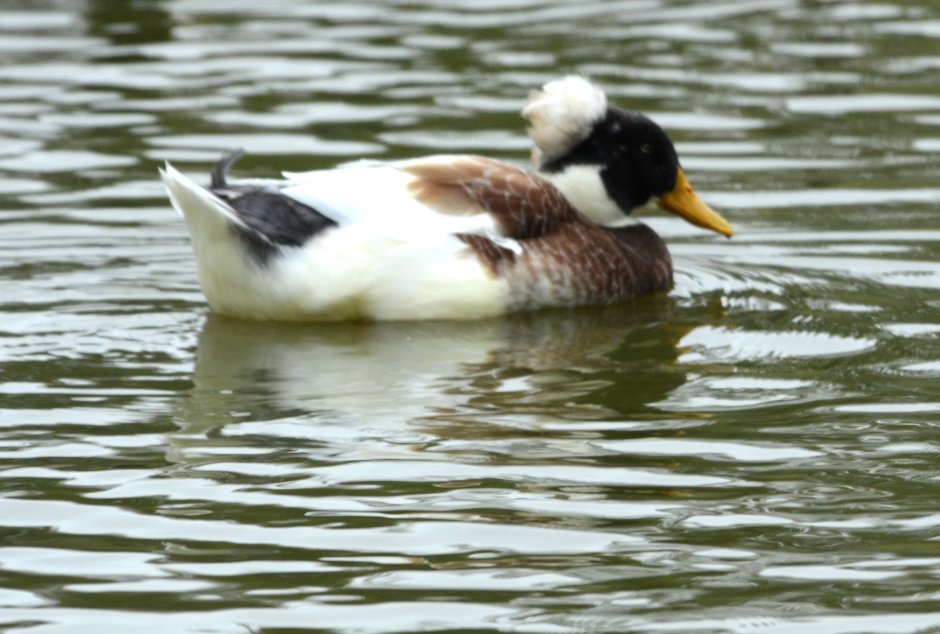 Kuifzaagbek (Kokarde Zaagbek)
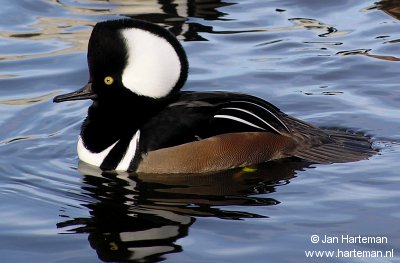 Brandgans
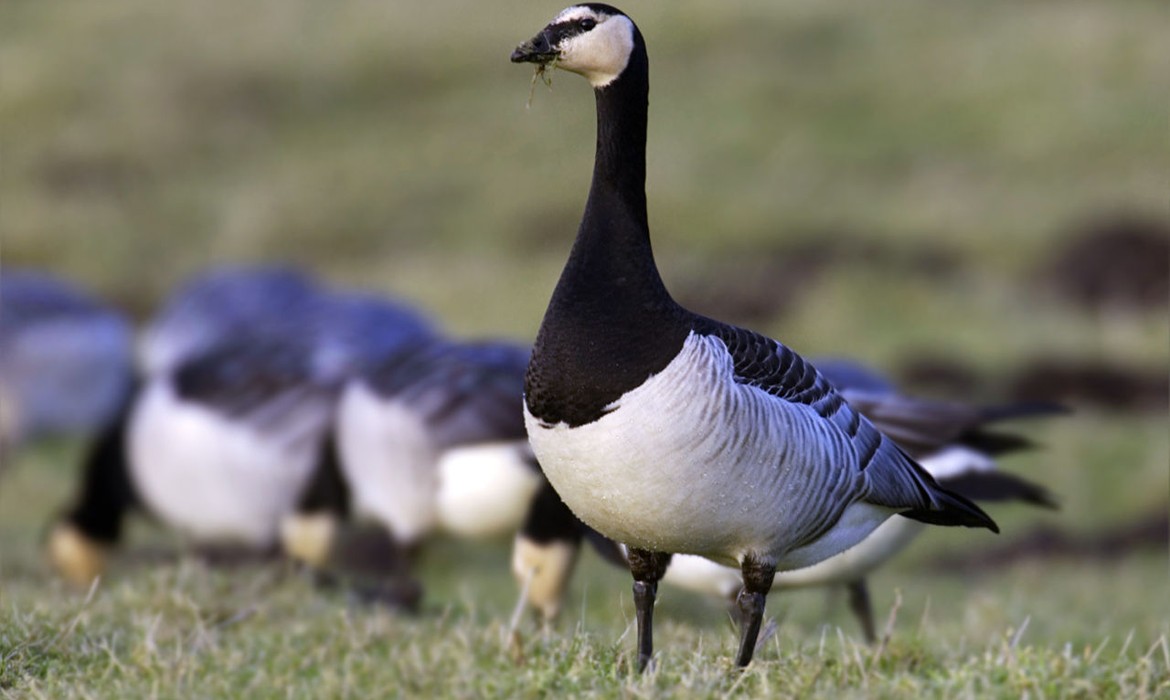 Indische streepkopgans
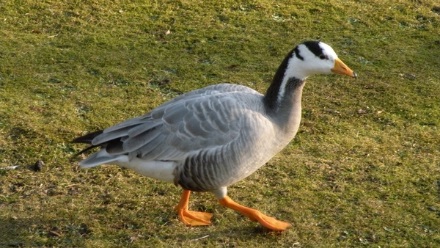